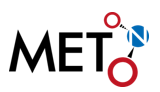 High precision Quantum Cascade Laser Absorption Spectroscopy (QCLAS) for selective NO2 measurement
Nicolas Sobanski1, Beat Schwarzenbach1, Béla Tuzson1, Lukas Emmenegger1, David R. Worton2, 
Naomi Farren3, Tatiana Mace4, and Christophe Sutour4

1Empa, Swiss Federal Laboratories for Materials Science and Technology, Dübendorf, Switzerland
2National Physical Laboratory, Teddington, United Kingdom
3University of York, York, United Kingdom
4Laboratoire national de métrologie et d'essais, Paris, France

Contact : nicolas.sobanski@empa.ch
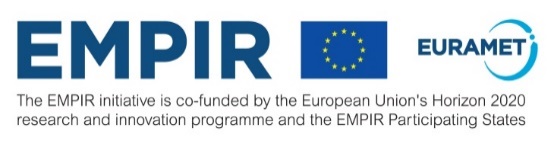 EGU 2020 - AS5.11
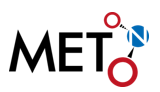 Introduction
The MetNO2 project aims at improving NO2 monitoring in Europe. It focuses on:
Characterization of existing and new calibration methods
Improvement of calibration protocols
Charaterization of various NO2 measurement techniques in lab. conditions 
Instruments comparison in controlled environments and field conditions

A Quantum Cascade Laser Absorption Spectrometer has been developed at Empa to evaluate the potential and limitations of this measurement technique for NO2.

The performances of this instrument and various comparison results with other techniques are presented.
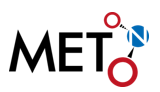 Instrument setup
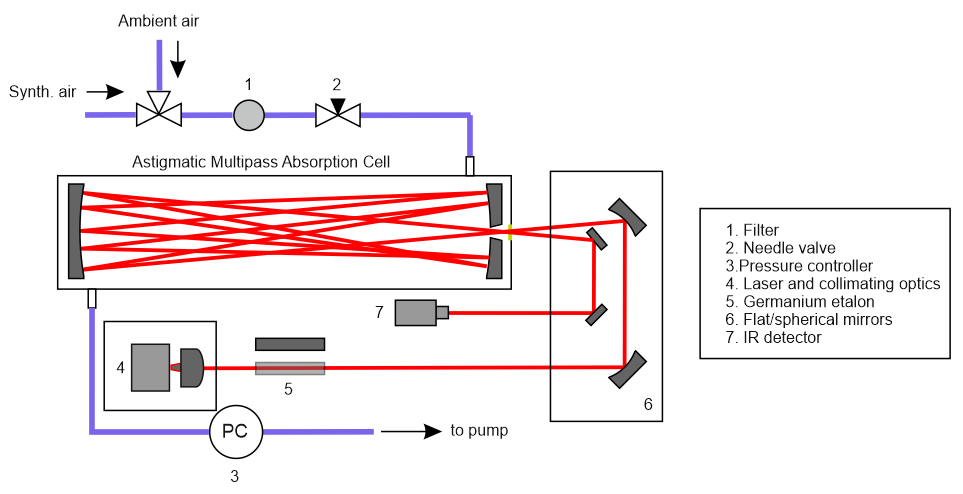 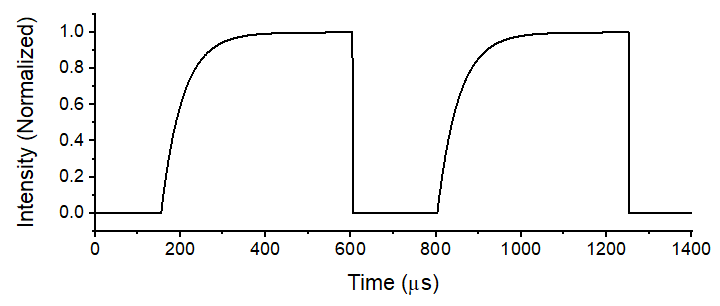 Laser driving scheme
The QCL runs in iCW mode1, with a pulse width of 400 μs which results in a laser emission frequency sweep of 1 cm-1 during each individual pulse.
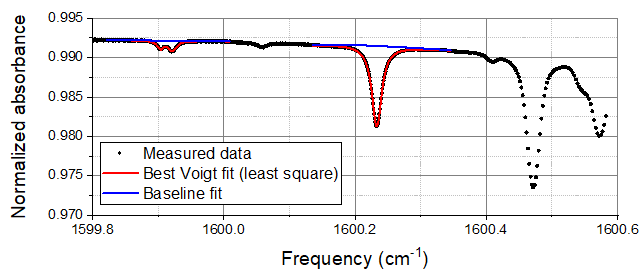 NO2
(10 ppbv)
Setup design
- Quantum Cascade Laser (QCL) emitting at 1600 cm-1
- Optical path length in the multipass cell (MPC): 110 m
- MPC length: 50 cm, number of reflections: 274 
- Sample flows through the multipass cell at 1 slm and 50 mbar 
- The blank is obtained by measuring the absorption of synth. air
H2O
(0.1%)
Observed and fitted spectra
The absorption spectrum (1 s average) is fitted with a Voigt profile using HITRAN database parameters.
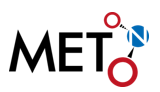 Precision and stability
The long-term stability of the instrument during 5 days measurement of a synthetic air sample. The data are offset corrected.
The precision of the instrument was determined by sampling synthetic air for a period of 12 h, the Allan-deviation plot of this dataset is shown below, together with the datasets of several other instruments involved in the MetNO2 project.
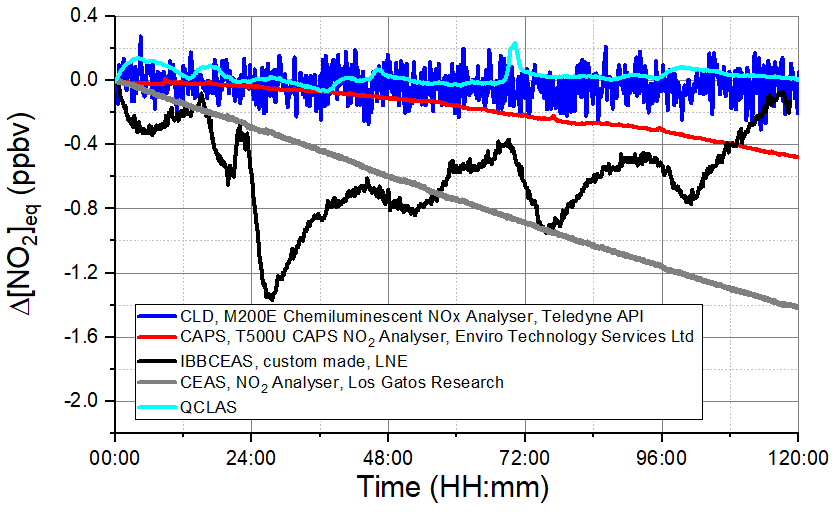 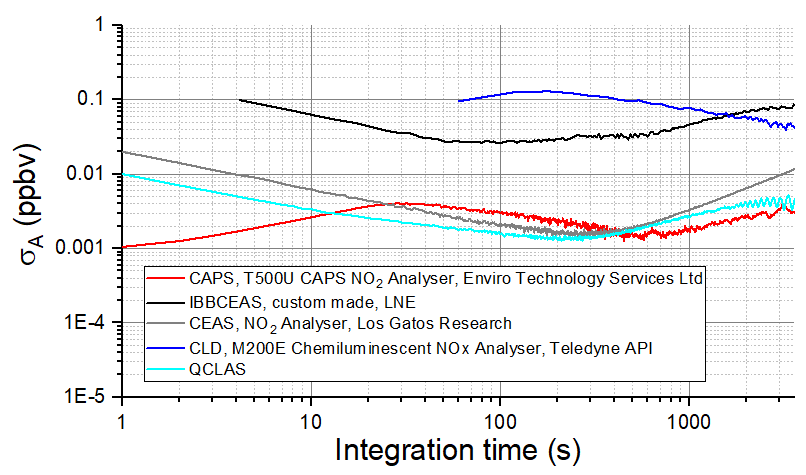 Allan deviation plot
Long term stability
QCLAS:Precision in 1 s: 10 pptv (1σ)
Best precision: 1.5 pptv in 250 s (1σ)
QCLAS:
Maximum deviation within 5 days: 200 pptv
Average drift: 2 pptv/day
The trends in the signal are strongly correlated with ambient temperature (not shown)
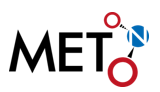 Ambient measurement
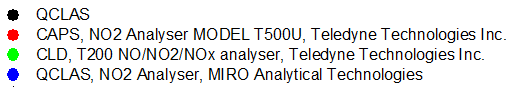 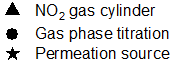 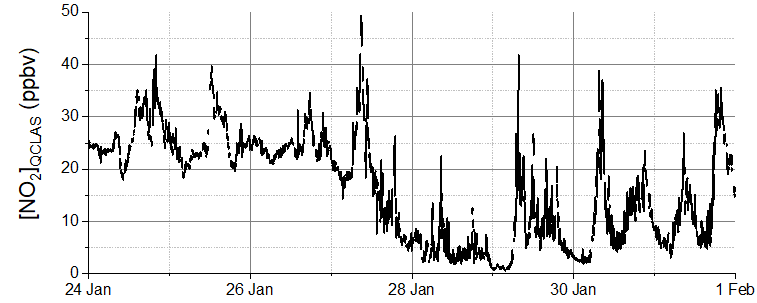 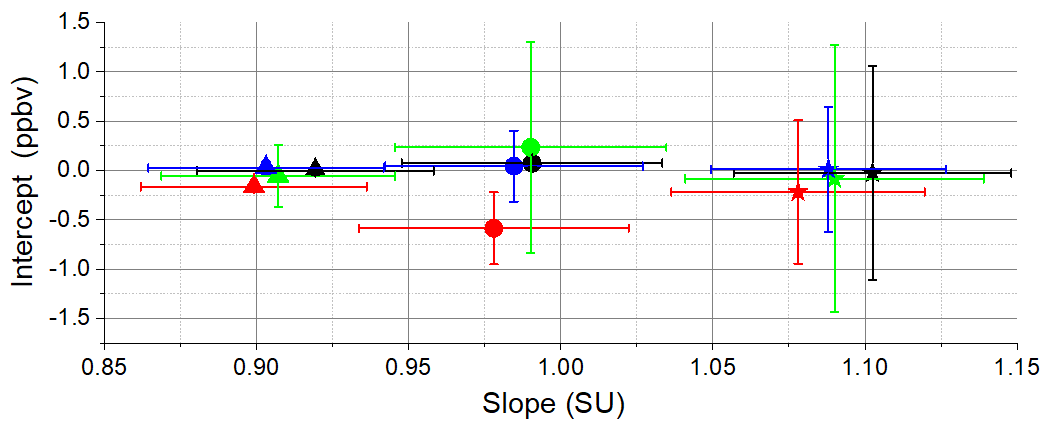 B) Two weeks of ambient measurements at a urban site
A) Calibration using direct and indirect methods
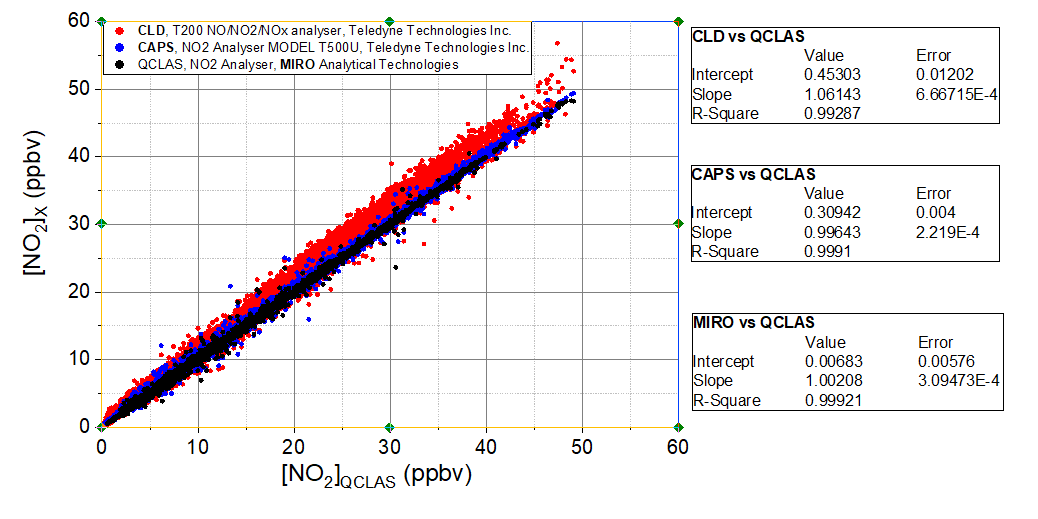 A) The calibration factors using 3 different calibration techniques were compared with 3 commercial devices (CLD, CAPS and another QCLAS) and show very good agreement for each given method.

B) The 4 instruments were deployed for 2 weeks at a urban station of the Swiss Air Quality Monitoring Network (NABEL). The NO2 mixing ratios obtained with the prototype QCLAS are shown.

C) Correlation between the prototype QCLAS and the commercial instruments.
C) Correlation of ambient air datasets
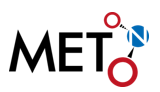 Conclusion and Outlook
The newly developed QCLAS instrument shows excellent precision and stability

A very good agreement was found with other selective NO2 instruments

Futher improvements will focus on optimizing fitting procedure and on temperature stability 

Further extension towards other species (e.g. HNO3) is planned
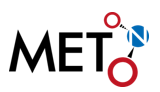 References
[1] M. Fischer, B. Tuzson, A. Hugi, R. Brönnimann, A. Kunz, S. Blaser, M. Rochat, O. Landry, A. Müller, and L. Emmenegger, "Intermittent operation of QC-lasers for mid-IR spectroscopy with low heat dissipation: tuning characteristics and driving electronics," Opt. Express 22, 7014-7027 (2014)